Early Childhood and McKinney-Vento
Presentation and Discussion
January 27, 2016
Services in McKinney-Vento Sub-grantee School Districts
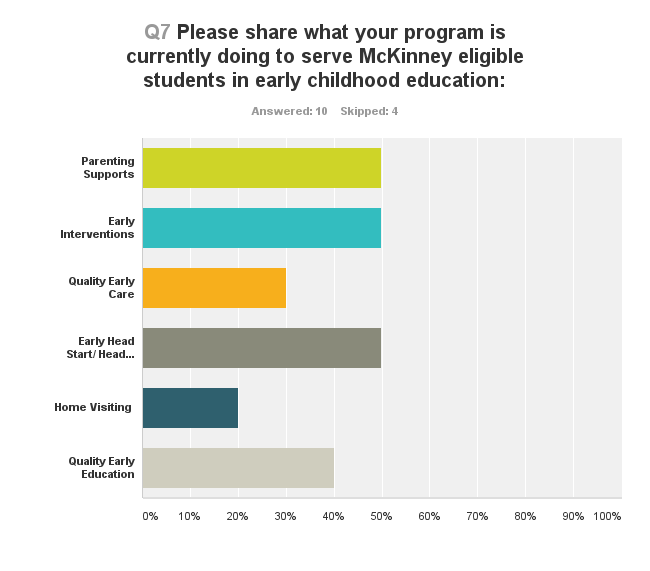 2
What is working?
Open communication with the preschool and Head Start organizations
Connecting parents to the information about support and resources
Making referrals to community resources
Partnering with Early Childhood offices within the district
3
Partners in Early Childhood
Health Clinics
Child Find
Shelters
Food Pantries 
Head Start
District Early Childhood Programs 
Community Based Organizations
4
Reflection
Take a moment to reflect on the impact of homelessness on young children and their families and the relevance of this information to your work. Jot down a phrase or two.  

What are some challenges in collaborating with early childhood education, that, if solved, would impact practice, policy and/or outcomes for McKinney eligible young children in your program or district?

What would success in this partnership and collaboration look like?
5
Peer Presentations and Discussions
Jefferson County Public Schools

St. Vrain Valley School District 

Scenarios
6
Reflection Part II
Have any of your reflections or thoughts changed?

Action Steps
7